Mikhail Bashkanov
K_Long beamline
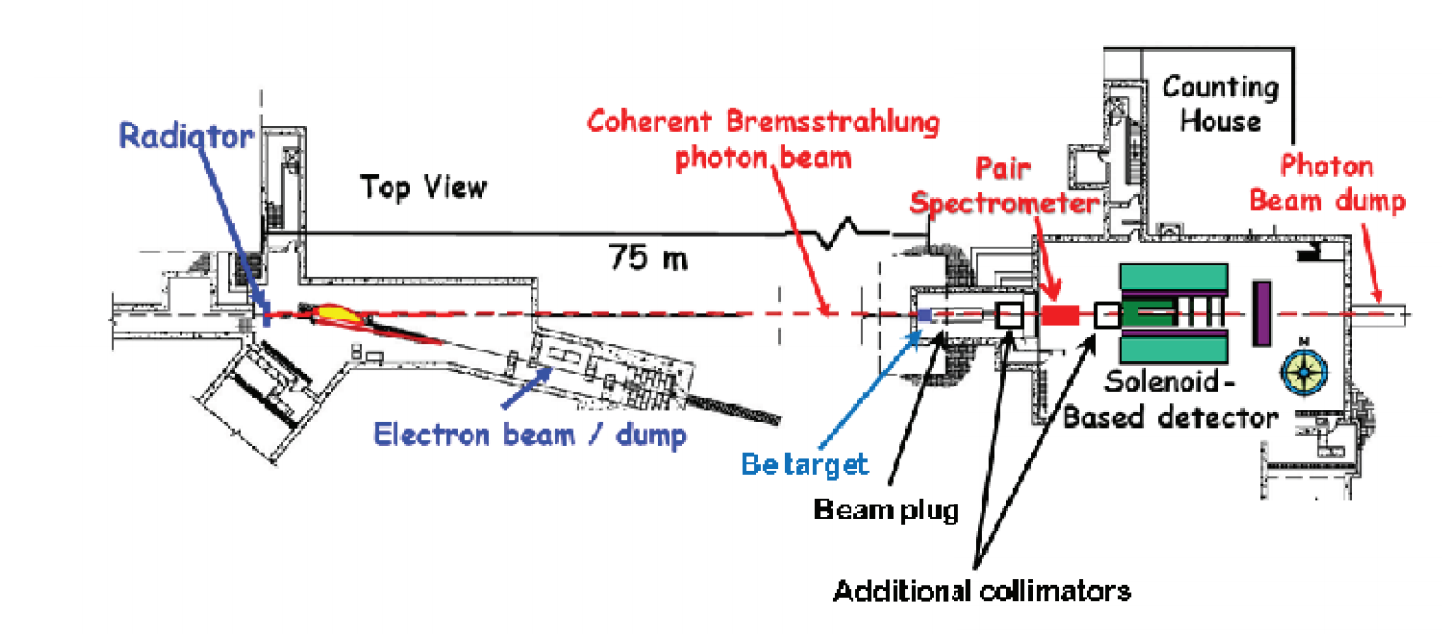 Experiment
Hydrogen Target
Be Target
40cm
16m
40cm
Possible backgrounds
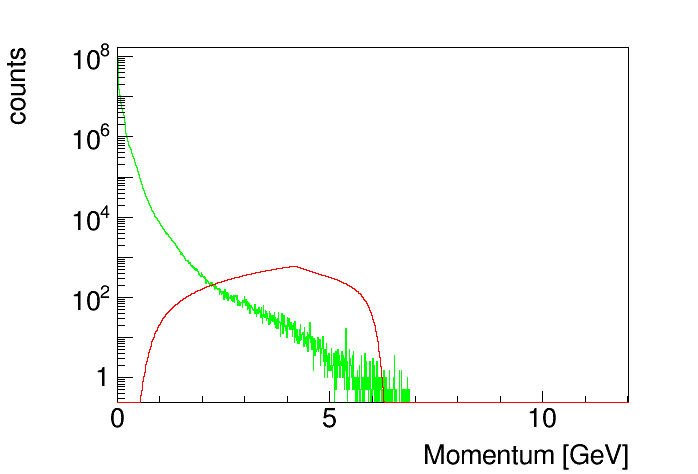 Neutron (fig21) and K_L momentum spectra, fig15.
Neutron and K_L momentum spectra from SLAC measurements, fig22.
Phys. Rev. C 84, 055207 (2011)
Phys. Rev. C 84, 055207 (2011)
Sources of background
Signal
Vertex time
Beryllium target
Reconstruction efficiency
Pions
Protons
One charged track
Detected neutron
Neutron detection efficiency
To do
Neutron detection efficiency
Energy
Threshold
Kfit (with/without neutrons)
W-resolution